CHÀO MỪNG 
CÁC BẠN ĐẾN VỚI BÀI HỌC MỚI!
BÀI 3: 
NGÀY TẾT 
TRONG GIA ĐÌNH
PHẦN 1
KHÁM PHÁ CÁC HOẠT ĐỘNG TRONG DỊP TẾT
Quan sát hình ảnh về các hoạt động trong dịp Tết
THẢO LUẬN NHÓM
Kể tên các hoạt động trong dịp Tết của gia đình em.
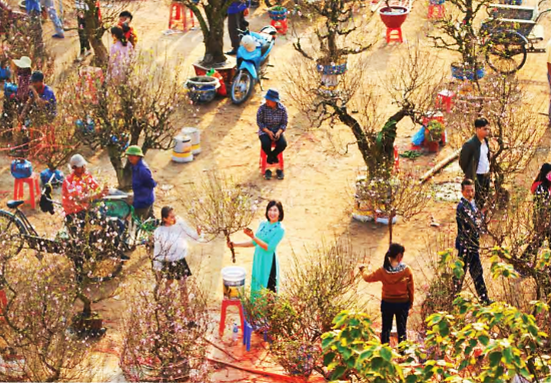 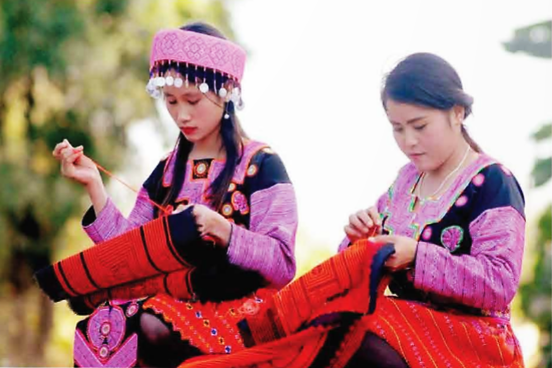 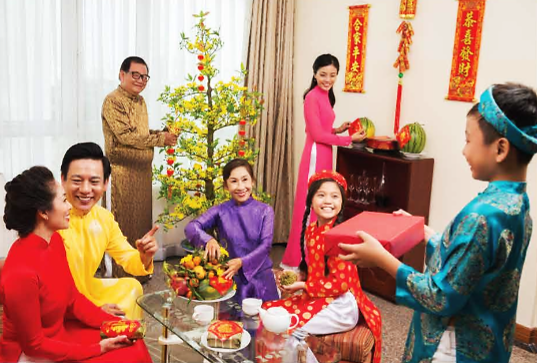 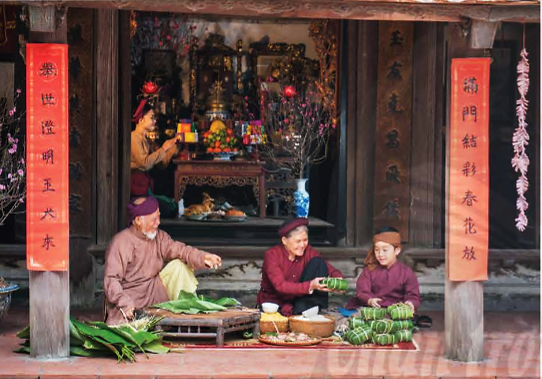 Quan sát hình ảnh về các hoạt động trong dịp Tết
THẢO LUẬN NHÓM
Kể tên các hoạt động trong dịp Tết của gia đình em.
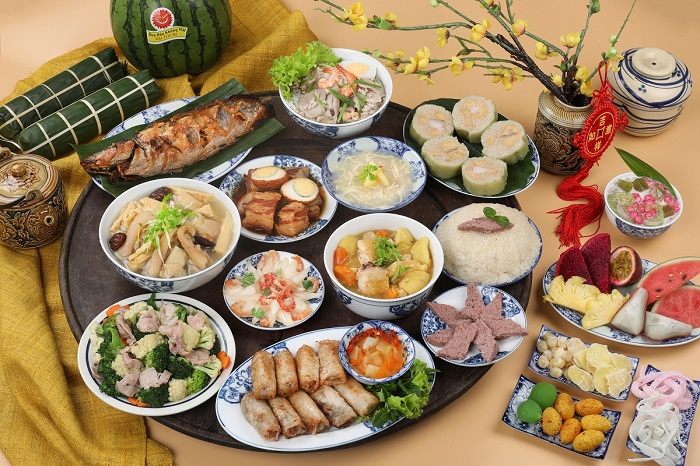 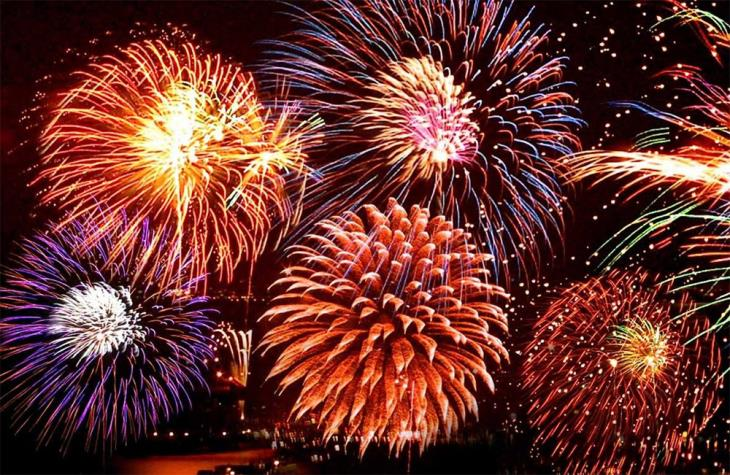 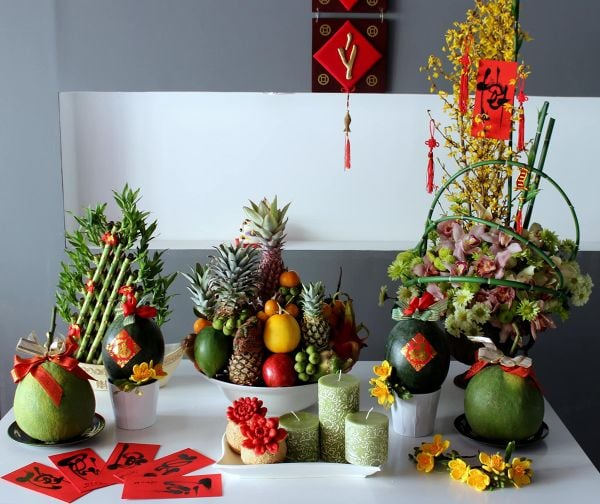 CÂU HỎI GỢI MỞ
Kể tên các hoạt động của gia đình em trong dịp Tết Nguyên đán. Trong các hoạt động đó, em thích nhất hoạt động nào? Vì sao?
Những hình ảnh, chi tiết nào trong các hoạt động gợi liên tưởng về ngày Tết Nguyên đán?
Màu sắc của trang phục nhân vật và cảnh vật trong các hoạt động đó như thế nào?
Các hoạt động của gia đình trong dịp Tết Nguyên đán
Những hình ảnh, chi tiết liên tưởng về ngày Tết Nguyên đán: hoa đào, hoa mai, bánh chưng, bao lì xì, pháo hoa,…
Trang phục của nhân vật và cảnh vật trong các hoạt động ngày Tết Nguyên đán tươi tắn, rạng rỡ, màu sắc nổi bật (màu đỏ, màu vàng,…).
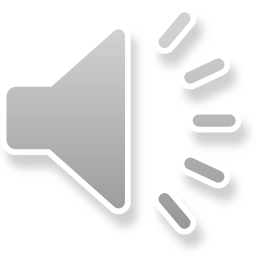 Cả lớp nghe bài hát Như hoa mùa xuân
PHẦN 2
CÁC BƯỚC VẼ TRANH CÓ NHÓM CHÍNH, NHÓM PHỤ
Quan sát hình ảnh minh họa SGK tr.35
HOẠT ĐỘNG NHÓM ĐÔI
Chỉ ra các bước vẽ tranh có nhóm chính, nhóm phụ.
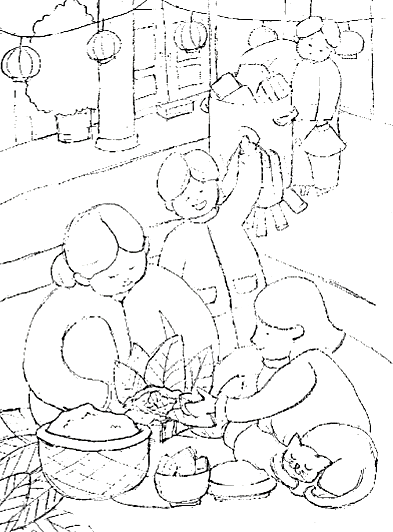 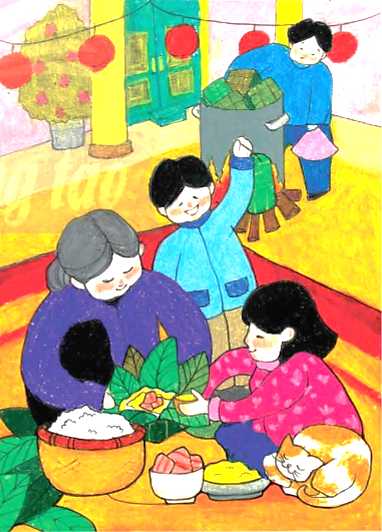 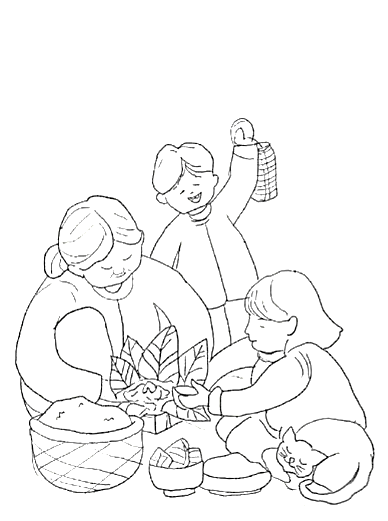 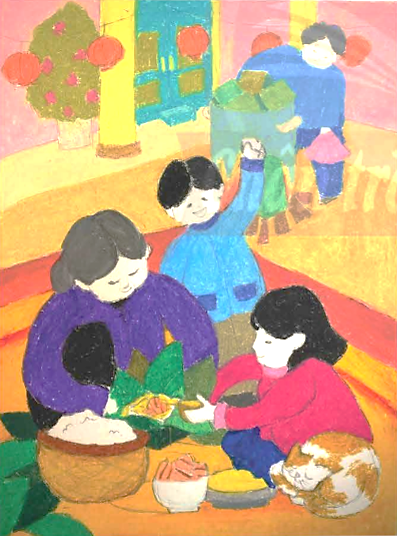 CÂU HỎI GỢI MỞ
+ Theo gợi ý, để vẽ tranh có nhóm chính, nhóm phụ cần thực hiện bao nhiêu bước? 
+ Nhóm phụ hay nhóm chính của bức tranh sẽ được vẽ trước? 
+ Vẽ màu khái quát cho bức tranh được thực hiện ở bước thứ mấy? 
+ Để làm nổi bật được nhóm chính trong tranh, cần làm gì?
Các bước vẽ tranh có nhóm chính, nhóm phụ
1
2
Vẽ phác hình nhóm chính của bức tranh.
Vẽ phác hình nhóm phụ và cảnh vật.
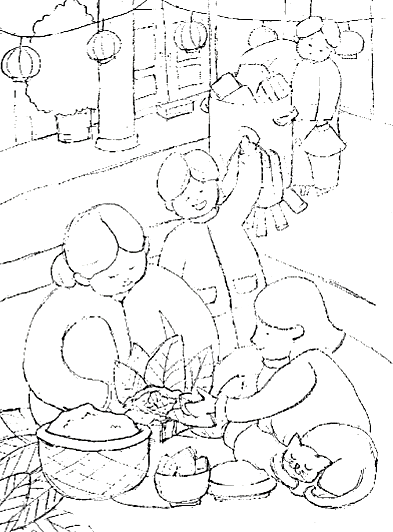 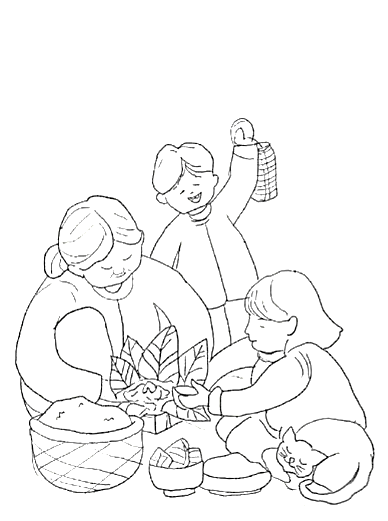 Các bước vẽ tranh có nhóm chính, nhóm phụ
3
4
Vẽ rõ các chi tiết làm nổi bật nhóm chính, hoàn thiện tranh.
Vẽ màu khái quát cho bức tranh.
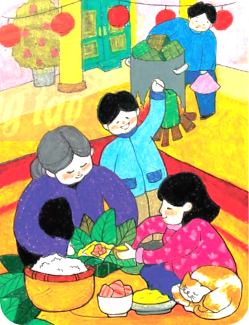 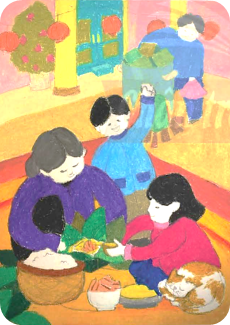 Tập trung diễn tả chi tiết cho một nhân vật, cảnh vật để thể hiện nội dung của đề tài có thể tạo được nhóm chính trong tranh.
PHẦN 3
VẼ TRANH VỀ HOẠT ĐỘNG TRONG NGÀY TẾT CỦA GIA ĐÌNH EM
Lựa chọn một hoạt động trong ngày Tết mà em ấn tượng. Sau đó, xác định các nhân vật cho nhóm chính, nhóm phụ và thực hiện bài vẽ.
CÂU HỎI GỢI MỞ
+ Em ấn tượng với những hoạt động nào của gia đình trong ngày Tết?
+ Em sẽ vẽ tranh hoạt động nào?
+ Em sẽ sắp xếp nhóm chính, nhóm phụ trong tranh như thế nào?
+ Em sẽ thể hiện những cảnh vật gì để bức tranh sinh động và gợi lên liên tưởng về ngày Tết?
+ Em sử dụng màu sắc nào để diễn tả không khí của ngày Tết?
Tham khảo SPMT của học sinh
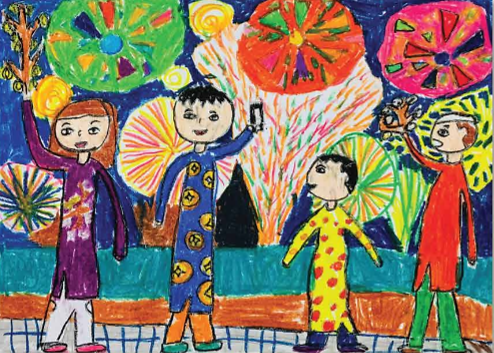 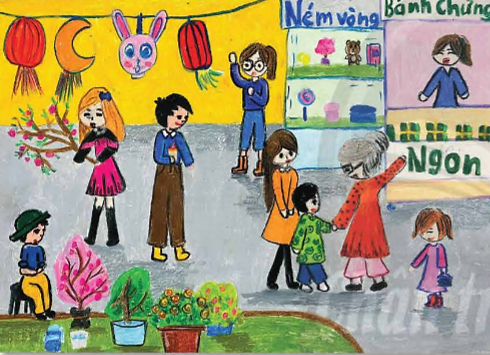 Đêm pháo hoa Thiên Khôi
Chợ Tết
Minh Hà
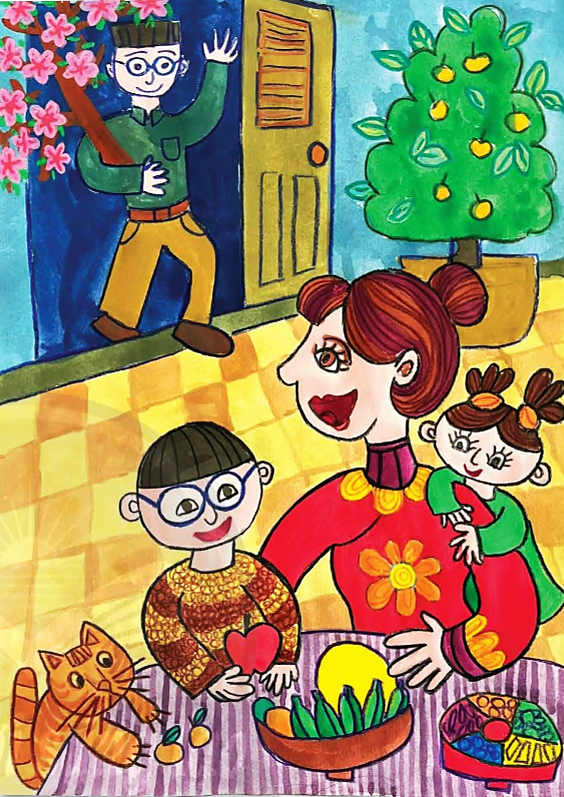 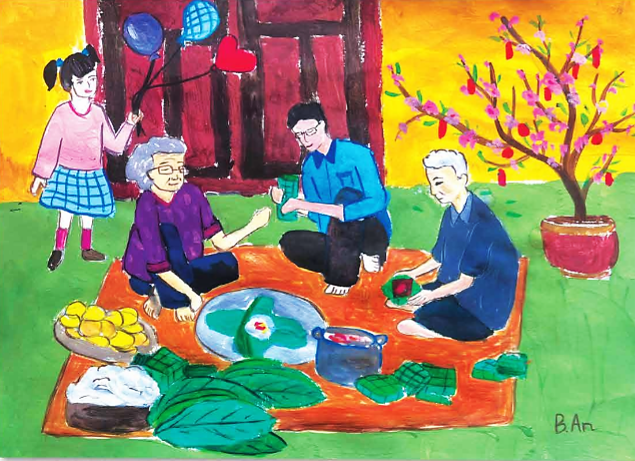 Chuẩn bị đón Tết
Gia Hân
Gói bánh chưng Bảo An
Tham khảo SPMT khác
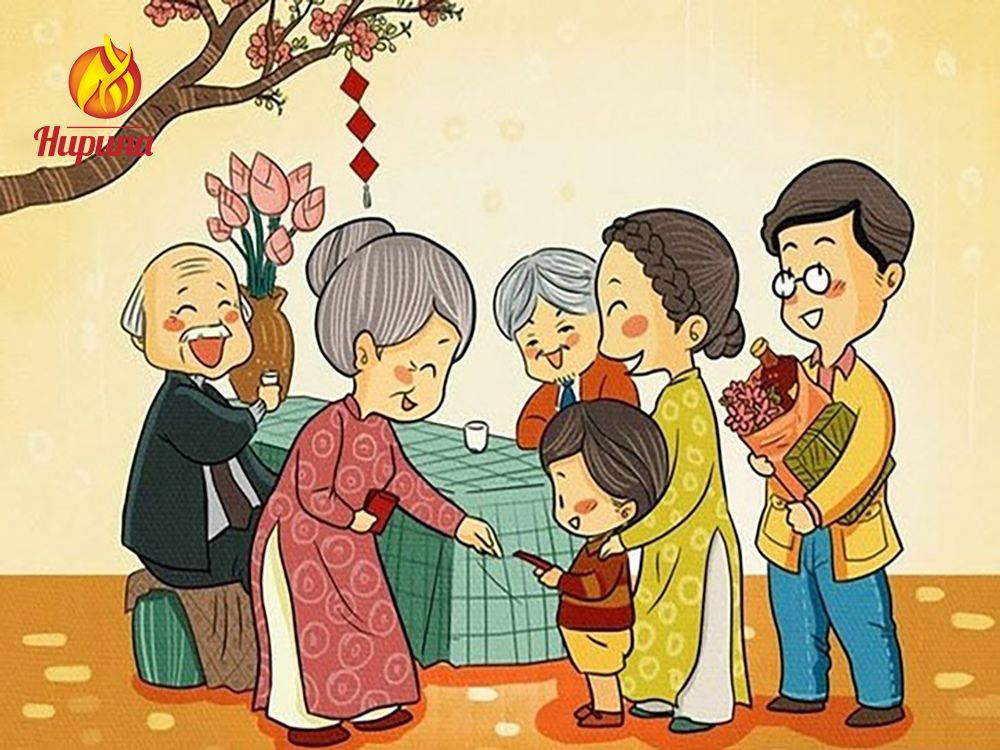 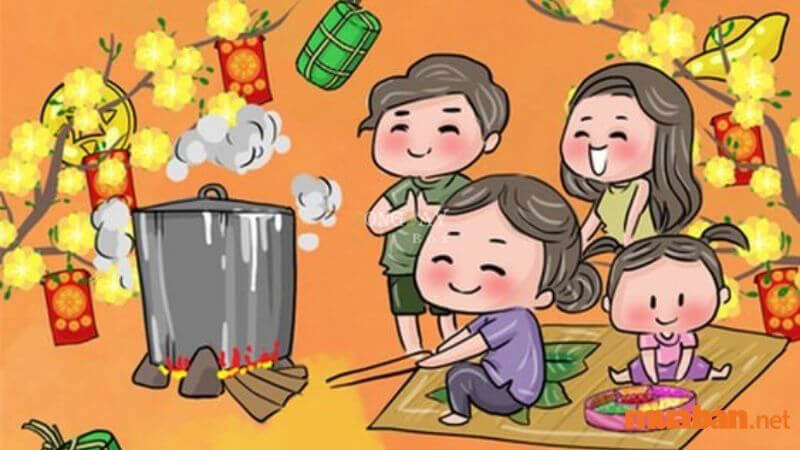 Tham khảo SPMT khác
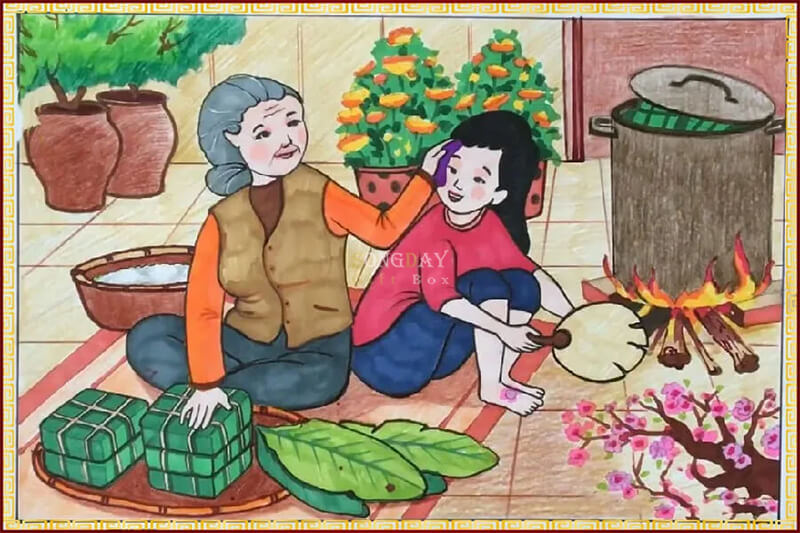 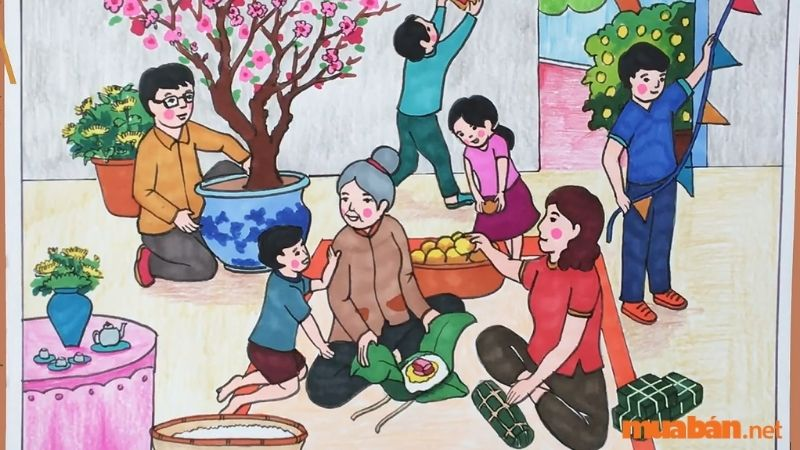 Tham khảo SPMT khác
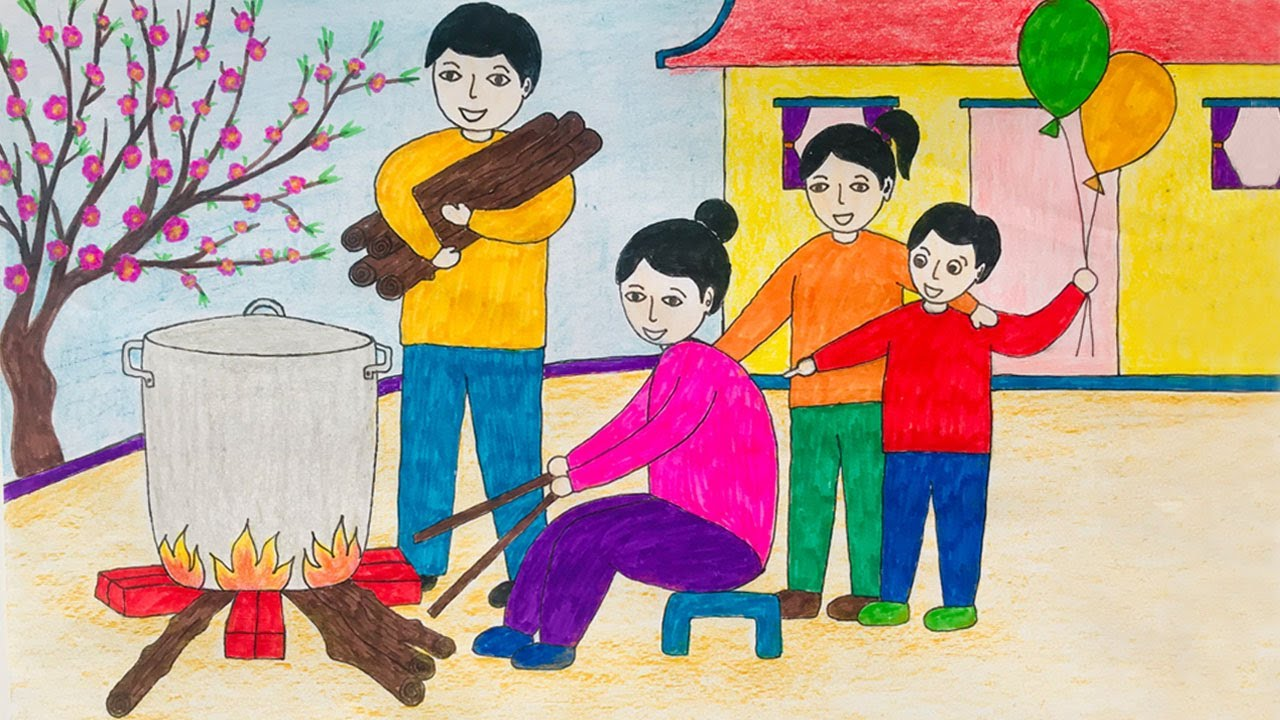 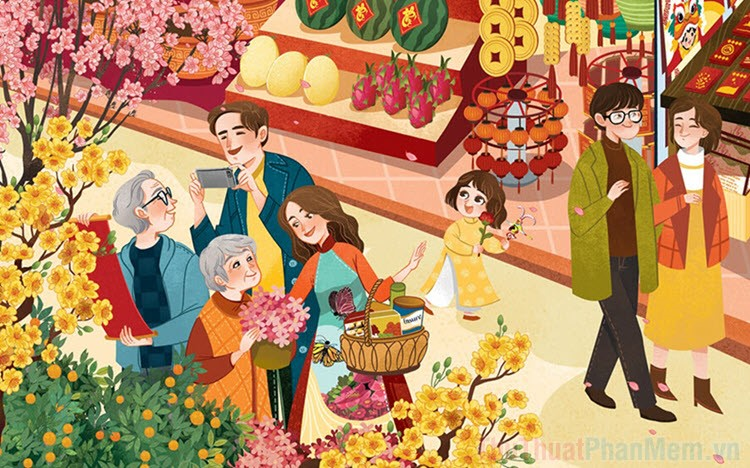 Tham khảo SPMT khác
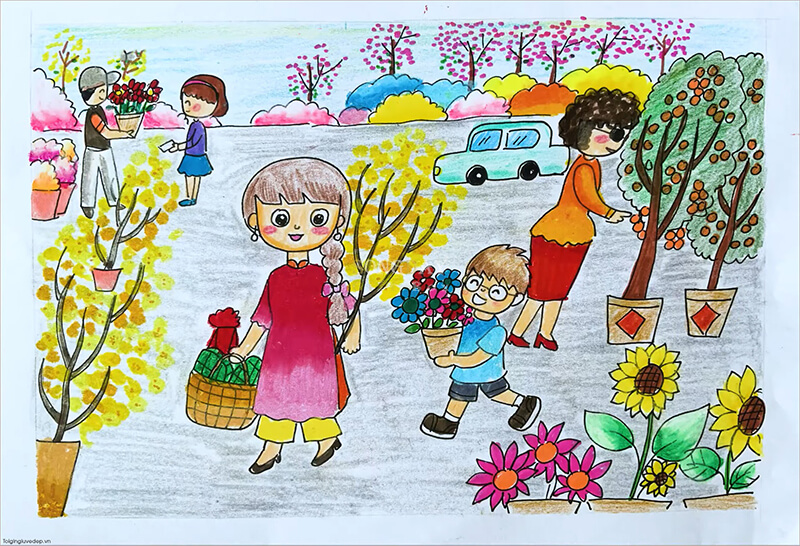 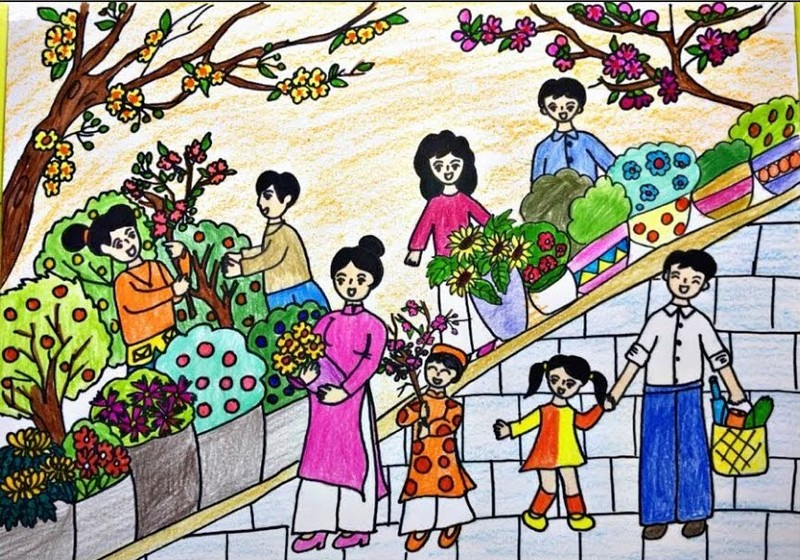 Tham khảo SPMT khác
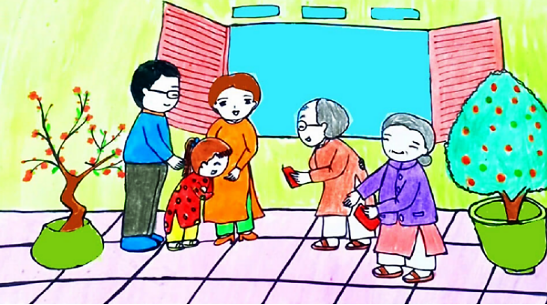 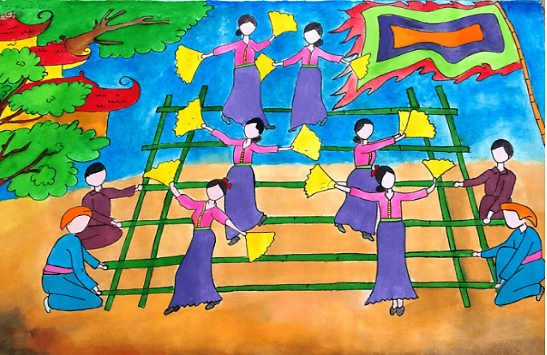 XIN CHÀO TẠM BIỆT VÀ HẸN GẶP LẠI!